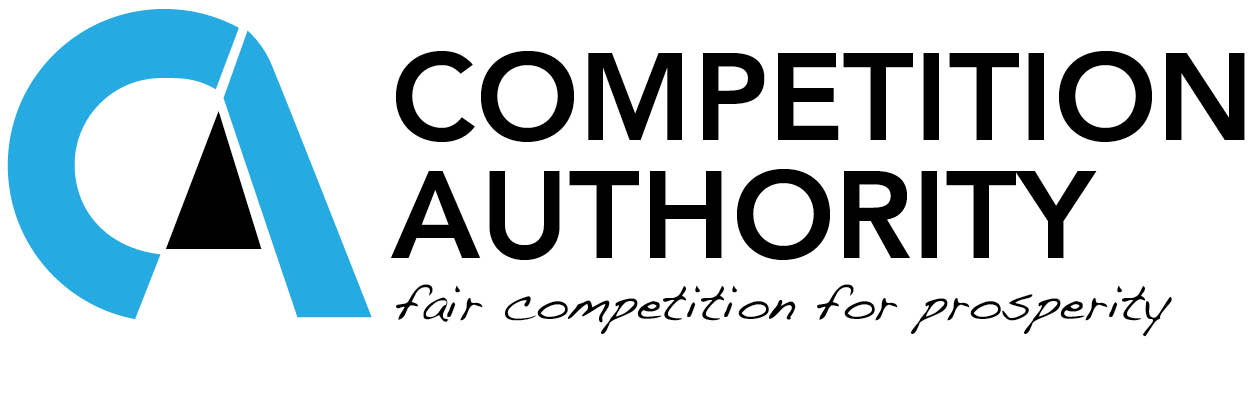 BRIEF ON THE COMPETITION LAW  OF BOTSWANA
by

Thula Kaira - CEO
Presentation to the Civil Aviation Authority of Botswana Gaborone, 15 August 2012
PRESENTATION OUTLINE
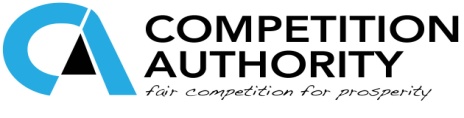 1. INTRODUCTION
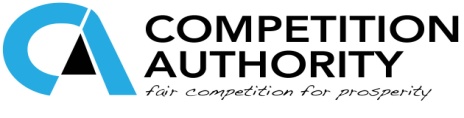 1. INTRODUCTION cont’d
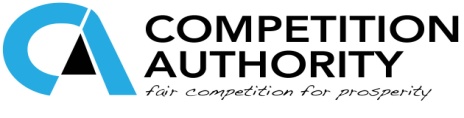 1. INTRODUCTION cont’d
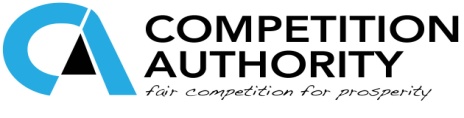 1. INTRODUCTION cont’d
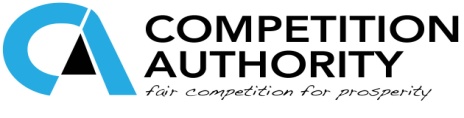 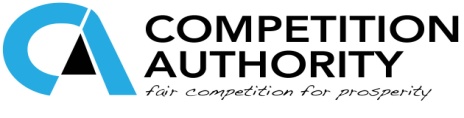 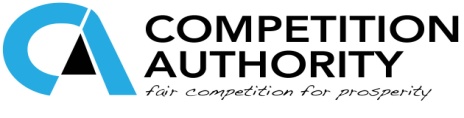 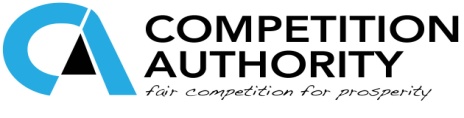 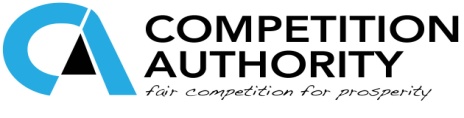 3. EXPECTATIONS FROM THE LAW
Creating a ‘fair’ business climate can be no task for one Govt agency as various agents have been established to play their expert part
Definitions of ‘unfair competition’ are varied in the court of public opinion
As the competition law is in its infancy, there is need to identify and maintain a support base for this highly law, to include:
11
12
3. EXPECTATIONS…cont’d
The Act requires the CA to ensure most of its decisions lead to:
Lower prices, higher quality or greater choice for consumers
Promotion or maintenance of efficient production, distribution or provision of goods & services
Advancing the strategic or national interest of Botswana in a particular economic area
13
3. EXPECTATIONS…  cont’d
Provide social-benefits which outweigh the effects on competition;
Take into account citizen empowerment initiatives of Government;
Further other national development programs
To achieve these public interests, the Authority engages as wide a range of stakeholders as possible before decisions are taken.
14
4. CONCLUSIONS
The National Competition Policy addresses all public bodies to embrace rules and principles of competition in their decision making/acts which affect trade & commerce 
As part of the public service delivery system of Govt, there is need for regulators to find and focus on common ground than fortify the Silos
We look forward to learning from the enormous experiences of CAAB
15